استمارة تقييم نشاط البرمجة بلغة html
من خلال دراستك للوحدة الثالثة (البرمجة باستخدام لغة ترميز النص التشعبي  HTML)
قومي بأداء المهام التالية مع مراعاة البنود المطلوبة في الجدول أدناه:

"يمكنك استخدام أي برنامج أو تطبيق يتيح لك البرمجة بلغةhtml   أو موقع Harmash  "
قومي بفتح مشروعك السابق واستكملي عليه
ملاحظة:  _ احرصي على معاينة صفحة الويب للتأكد من صحة الأكواد قبل التسليم
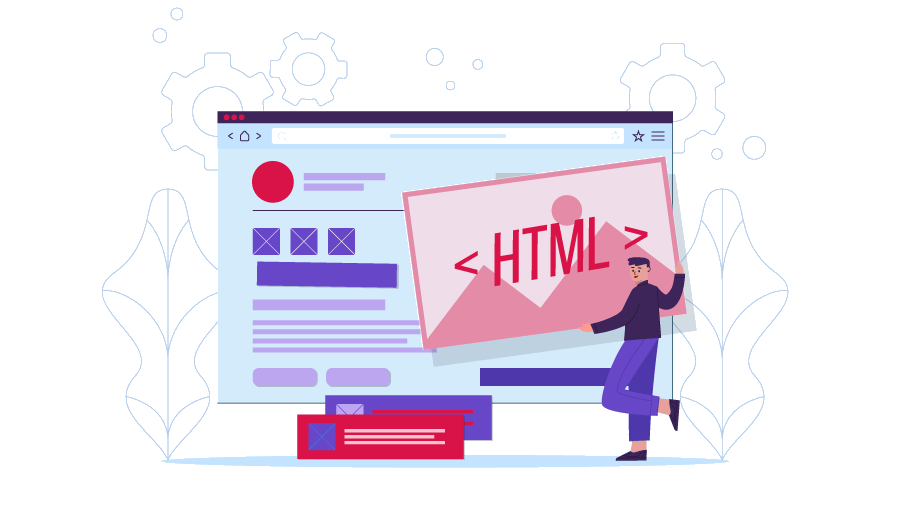